YOUNG PROFESSIONAL AWARD
[Speaker Notes: This award recognizes a young club management professional who demonstrates notable professional accomplishments to date and shows great future potential. This award enhances the club management profession by celebrating young professionals and promoting future leaders.]
Nominee Information
Name: 

Job Title: 

Club: 

Phone:
Email:
Nominator Information
Name: 

Job Title: 

Club: 

Nominator Phone Number: 
Nominator Email:
Basic Criteria
Tip: Copy the check mark icon and paste it into the desired section of the table to indicate whether the nominee meets the criteria. When complete, delete this box and any extra checkmark icons.
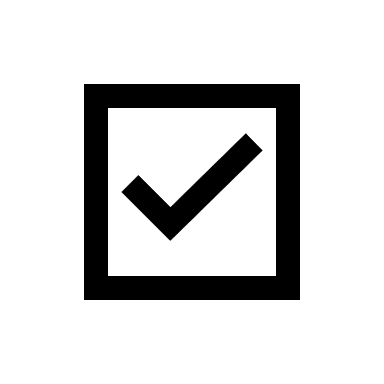 Education and Professional Development
[Speaker Notes: Outcome: List the nominee’s education and commitment to ongoing professional development. 
Format: Bulleted list.]
Professional Accomplishments
[Speaker Notes: Outcome: List the nominee’s professional accomplishments. 
Format: Bulleted list.]
Community Involvement and/or Volunteerism
[Speaker Notes: Outcome: List the nominee’s community involvement and/or volunteerism. 
Format: Bulleted list.]
Leadership Skills
[Speaker Notes: Outcome: Describe how the nominee demonstrates leadership skills.
Format: Paragraph, maximum 350 words.]
Future Goals and Aspirations
[Speaker Notes: Outcome: Describe the nominee’s future career goals and aspirations. 
Format: Paragraph, maximum 350 words.]
Commitment to Club Management
[Speaker Notes: Outcome: Describe the nominee’s commitment to the club management profession. 
Format: Paragraph, maximum 350 words.]
Additional materials
A one-page letter of recommendation from the nominee’s current employer. 


 A photograph of the nominee in high-resolution (400 MB) jpg format.
[Speaker Notes: Note: Please save the letter as a PDF file with the name of the nominee in the filename.]
Next Steps
Email application to events@thecmac.ca.
 All nominees must be informed of the application submission.
 All communications from CMAC will be directed to the nominator during the review process.
 Incomplete submissions will not be included in the committee review process.